Breuken in de aardkorst
Wat valt op?
Geoclip aardbevingen
Breuklijnen
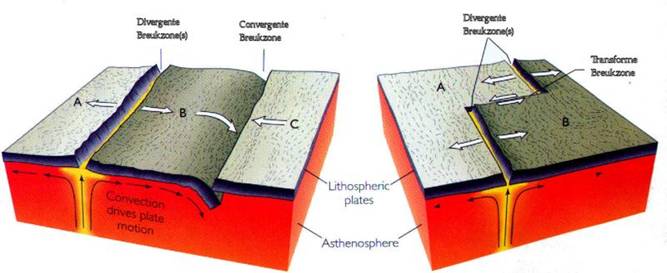 Divergerende breuklijnen = uitelkaar schuivende platen
Convergerende breuklijnen = naar elkaar toebewegende platen
Transforme breuklijnen= langs elkaar schuivende platen
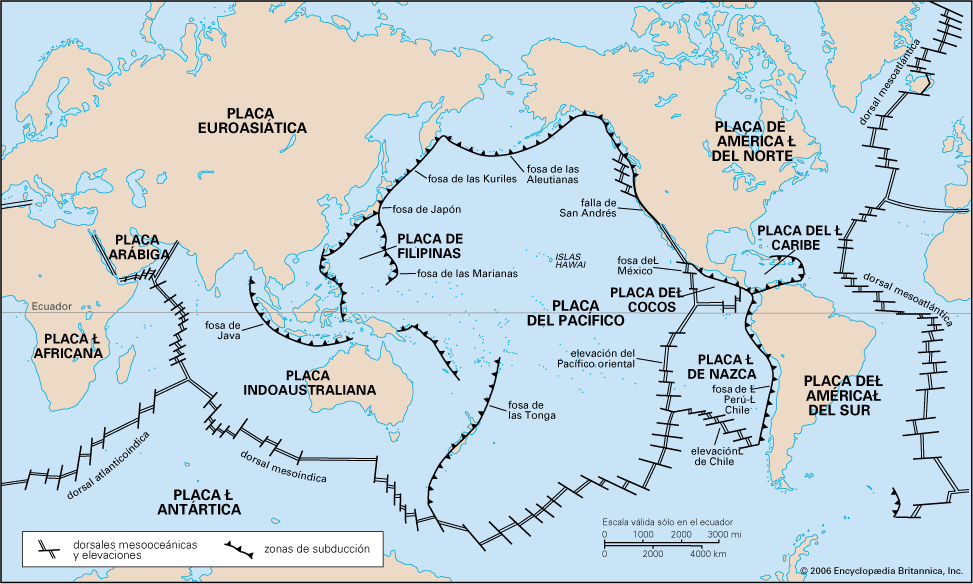 Klokhuis